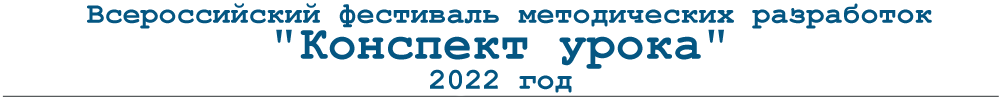 Терешкина Зинаида Александровна
Государственное автономное профессиональное 
образовательное учреждение Мурманской области 
"Мурманский  строительный колледж имени Н.Е. Момота"
г. Мурманск
Внутренняя политика Николая I
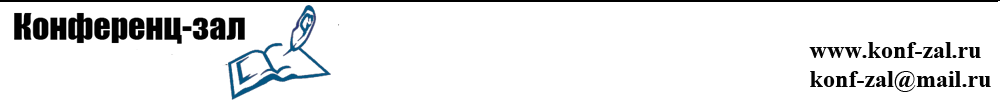 Николай I(1825 – 1855 гг правления)
Укрепление государственного строя.
Создание Третьего отделения Собственной его императорского величества канцелярии
(Бенкендорф А.Х.)
Цензурный Устав «чугунный»

«Теория официальной народности»
             ( Уваров С.С.)
«Свод законов Российской империи»( Сперанский М.М.)
Экономическая политика
Денежная реформа

Протекционизм 


        ( Канкрин Е.Ф.)
Социальная политика
Упорядочено управление государственными крестьянами.
Закрыты все посессионные фабрики.
Право крестьян выкупаться на волю.

                              ( Киселев П.Д.)
Итоги реформ…
Почему период правление Николая I называют сменой политических приоритетов?

Какую оценку можно дать внутренней политике Николая I ?Свой ответ аргументируйте.